Государственное бюджетное специальное (коррекционное)
образовательное учреждение для обучающихся,
воспитанников с ограниченными возможностями здоровья,
специальная (коррекционная) общеобразовательная
школа-интернат (V вида) №2
Адмиралтейского района Санкт-Петербурга
Развитие мелкой моторики и творческого потенциала у детей с ТНР на внеклассных занятиях декоративно-прикладного цикла.
Щербакова Наталья Юрьевна – воспитатель 5-А класса специальной коррекционной школы V вида.
Цель работы
Цель моей работы – показать пластические возможности бумаги в создании декоративно – прикладных работ; познакомить учащихся с основными приемами работы с бумагой в разных техниках; развивать эстетический и художественный вкус; творческую и познавательную активность; развивать мелкую моторику рук, глазомер; воспитывать любовь к различным видам современного творчества.
Материалы для творчества
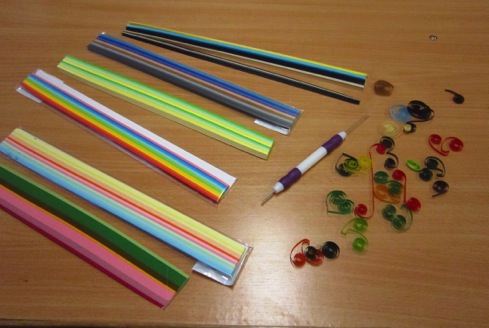 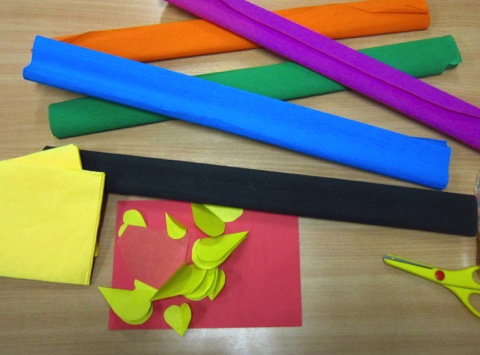 Бумага как материал
Доступность бумаги как материала, простота ее обработки привлекают детей. Они овладевают различными приемами и способами действия с бумагой, такие как сгибание, многократное складывание, надрезание, склеивание, сминание. Бумагопластика развивает у детей способность работать руками под контролем сознания, у них совершенствуется мелкая моторика рук, точное движение пальцев, происходит развитие глазомера. Работа с бумагой способствует концентрации внимания, так как заставляет сосредоточиться на процессе изготовления, чтобы получить желаемый результат.
Литература для творческой работы с детьми
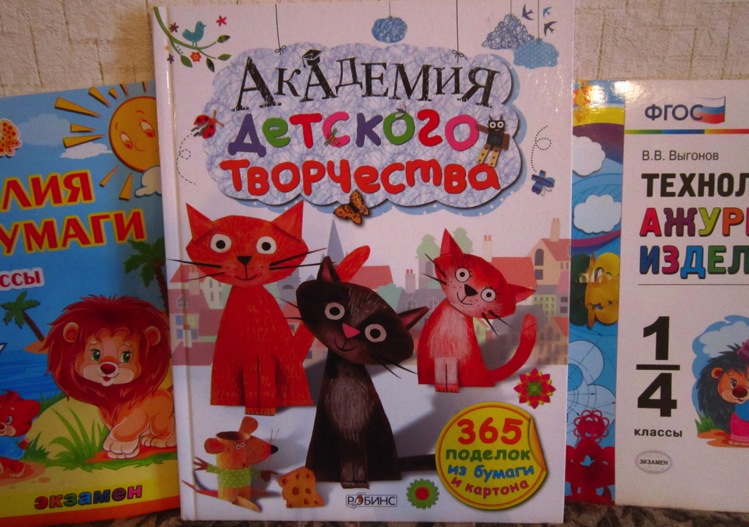 творческий процесс
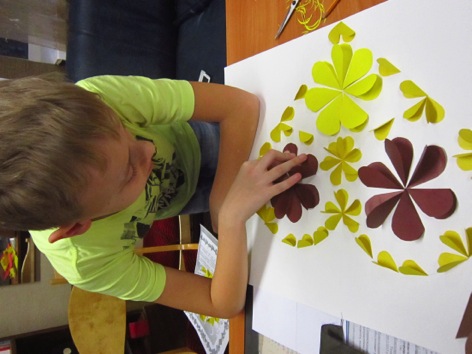 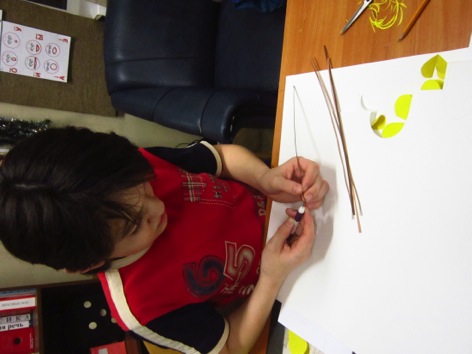 Творческий процесс
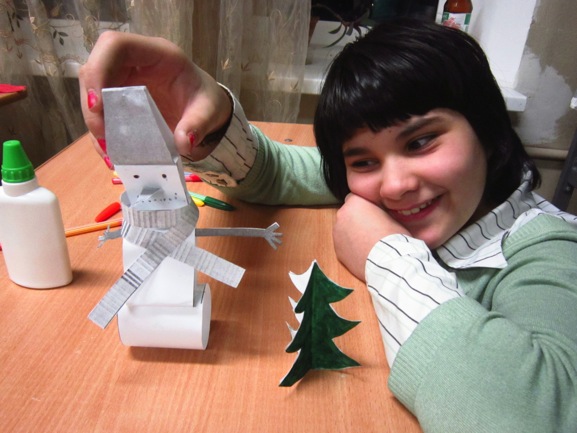 Творческий процесс
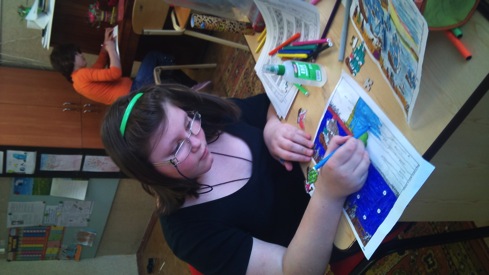 Коллективная работа к 8 марта
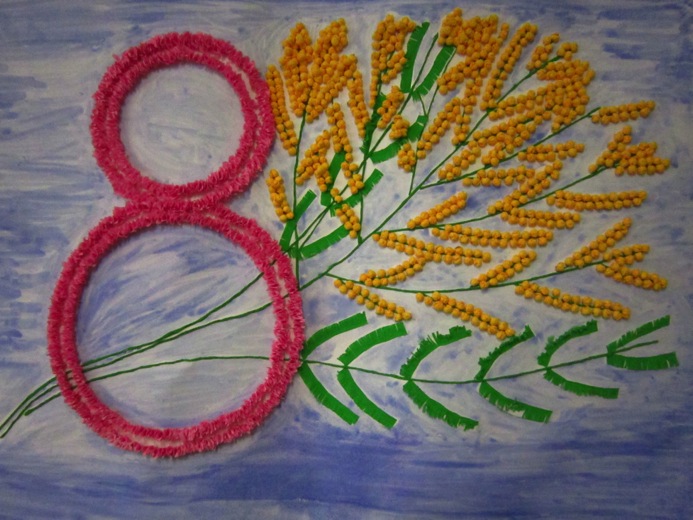 Коллективные работы «мир в капле осени»
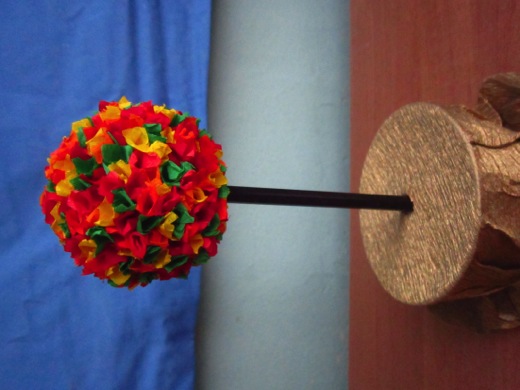 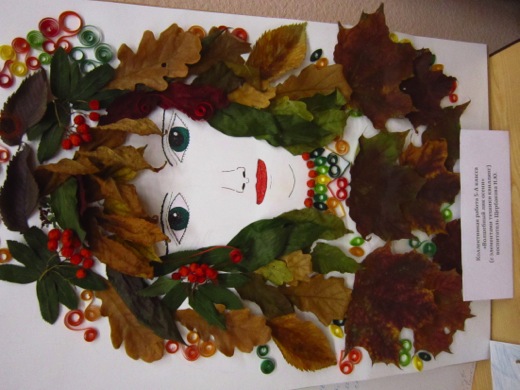 Коллективная работа посвященная дню защиты детей
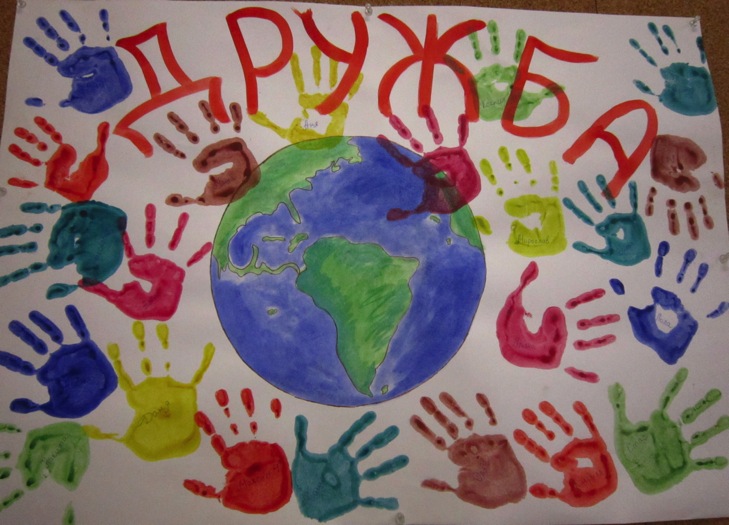 Коллективные работы к новому году
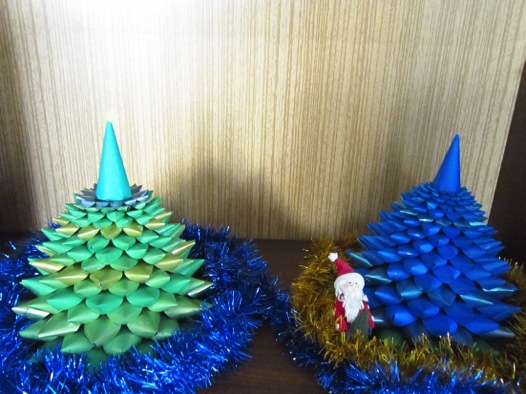 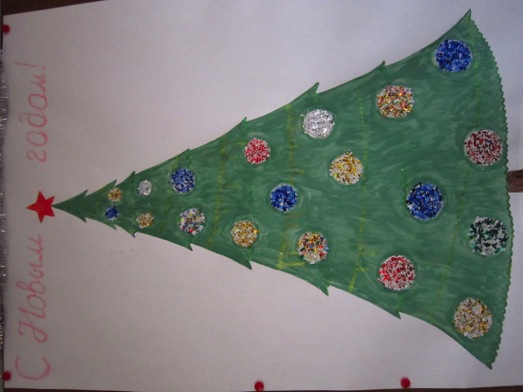 Индивидуальные работы после посещения музея связи
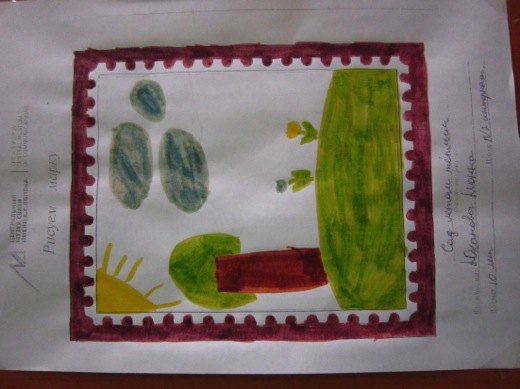 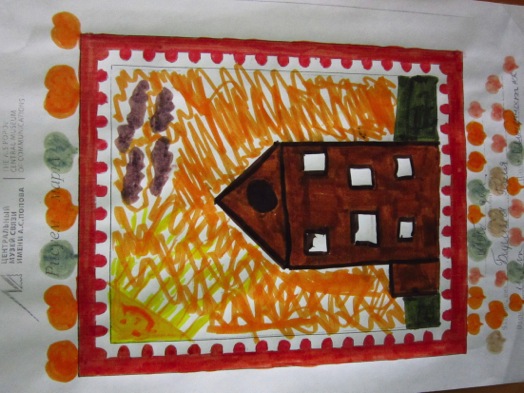 Выставка детского рисунка в пушкинской библиотеке
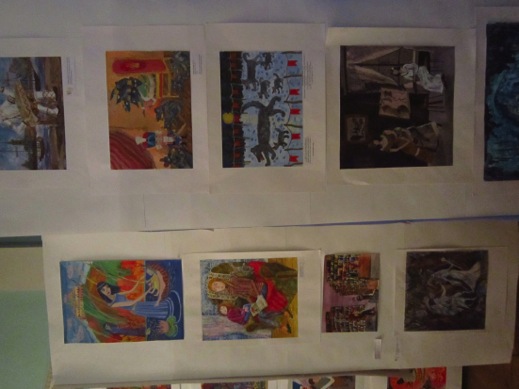 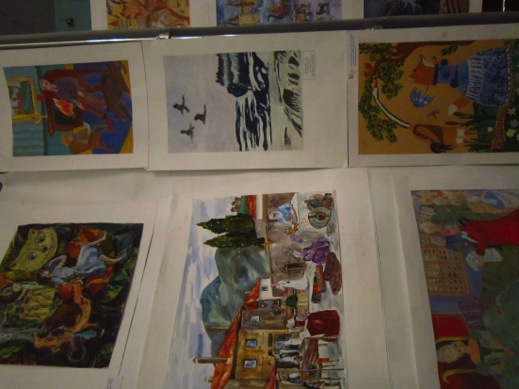 Наши награды
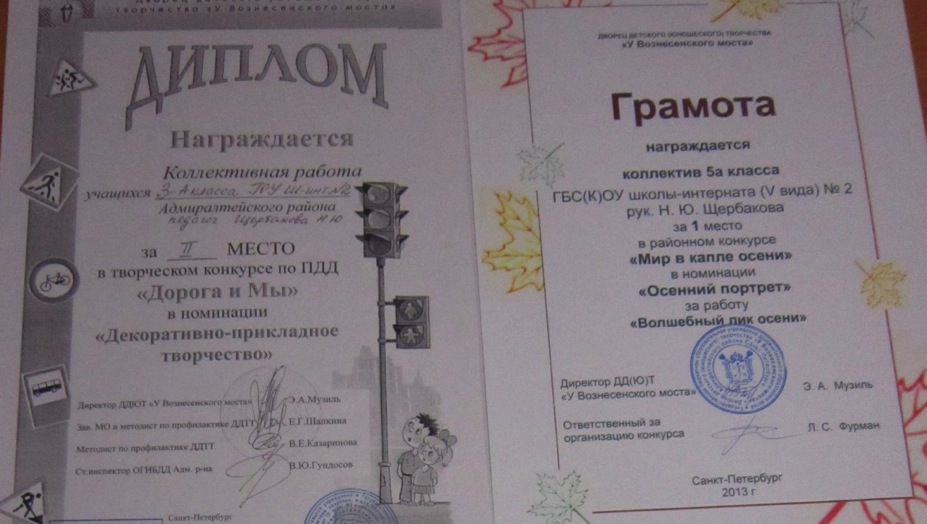 Результаты творческой деятельности
Творческая деятельность – это реальная возможность каждому ребенку испытать свои силы, иметь шанс на успех и удачу.

На базе этого состояния:
Развивается и обогащается речь;
Формируются представления об окружающем мире;
Развиваются умственные способности детей;
Меняется уровень самооценки;
Формируется интерес к родной культуре.


Все это усиливает эффект коррекции недостатков у детей с тяжелой речевой патологией.
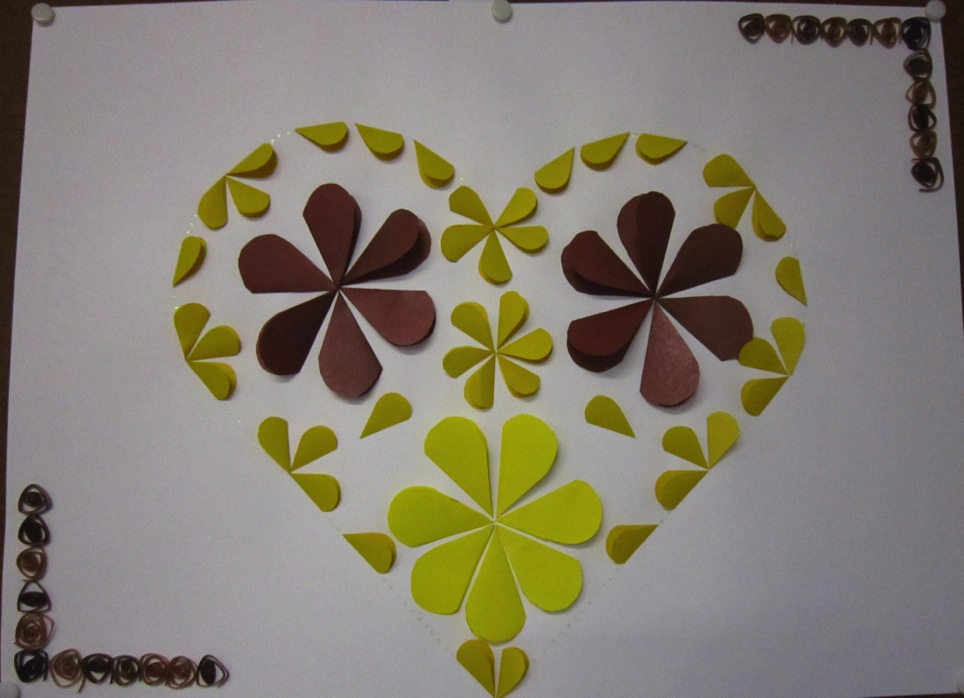 Спасибо за внимание!